SPA/SPAC UPDATE MEETING
November 19, 2015
2:30 – 4 pm
Pharmacy Hall: S201 Lecture Hall
TODAY’S AGENDA
SPAC Updates
Staffing Update
Account Setup Metrics
Calendar Year Deadlines
Change in Effort Reporting Periods
Uniform Guidance (2 CFR Part 200) Procurement Regulation Delay
New Policies Related To Uniform Guidance
On-line DIRFF Form
Change in Deliverable Close-out Schedule
Financial Services Update
Gift Card Exchange Program
SPA Updates
Negotiation Module Features in Kuali COEUS
Cost Sharing Information in Kuali COEUS in Order to Get Cost Sharing Funds
Procedures Library
Financial System Updates – Kevin Curley
Central Billing System Replacement Project
Faculty Time Sheets
SPAC Updates4th Quarter 2015
November 19, 2015
2:30 – 4 pm
Pharmacy Hall: S201 Lecture Hall
SPAC ORGANIZATION CHART
SPAC ORGANIZATION CHART
Calendar Year End Deadlines
New Effort Reporting Schedule
January 1 pay (pay period 16-13)moved to December 31
Pay Period 16-13 shifted from the March effort form to the December Effort Form
Effort Forms will be initiated after the holiday break
New Reporting Periods Schedule is on the Cost website
September Effort Forms are due next Tuesday!
Reminder:  NIH Sub Accounting Means Stricter Close-Out
Expenses must be posted in RAVEN to be sure that we not only report timely on an FFR, but draw the funds before the funds expire in PMS
December deadlines
NIH 8/31/15 end dates
Due dates for draws and FFR 12/29/15
Non NIH 9/29/15 and 9/30/15 end dates
Due dates for draws and FFR 12/28/15 or 12/29/15
PAY PERIOD 16-13 WILL NOT POST IN TIME!!!
For Posting in Time for December Due Dates
Account Set Up Metrics
Account Set Up Metrics
Implementation of Negotiation Module in Kuali COEUS has allowed us to start tracking again
Goal – Complete all actions within 3 working days
Account Set Up Metrics
458 actions were processed in Sept – Oct 2015
All three teams average was below 3 days
Federal Register Notice 9/11/2015
Announced Technical Corrections to 2 CFR Part 200
Extended to ability to delay the implementation of the procurement changes until 7/1/2017
Fixed inclusion of tuition benefits in fringe benefit rates
Fixed a lot of typos and misreferences
FAQs were also revised on 9/11/2015
2 CFR 200.308 (c) – Change in Scope
Reduction of effort levels are considered a change in scope if:
Key personnel will withdraw from the project entirely, 
The PI will be disengaged from the project for 3 months or more, or 
The PI will reduce effort by 25% or more from the level that was approved at the time of award.
New UMB Policies Related to the Uniform Guidance
VIII-3.00(A) UMB Policy on Adopting Federal OMB Uniform Guidance Procurement Standards 
VIII-99.06 - UMB Authority to Certify and Sign Sponsored Project Financial Reports and Vouchers
On-line DIRRF Form
Fast Facts About a DIRRF
Deliverable Invoice/Receivable Request Form
00185 Federal
00188 State and Local Government
00192 Non-Governmental
Studies, Per Patient, Clinical Trials, Milestone
This form is not for Standard Grants
Old DIRRF
Where to Find the DIRRF
New Online DIRRF
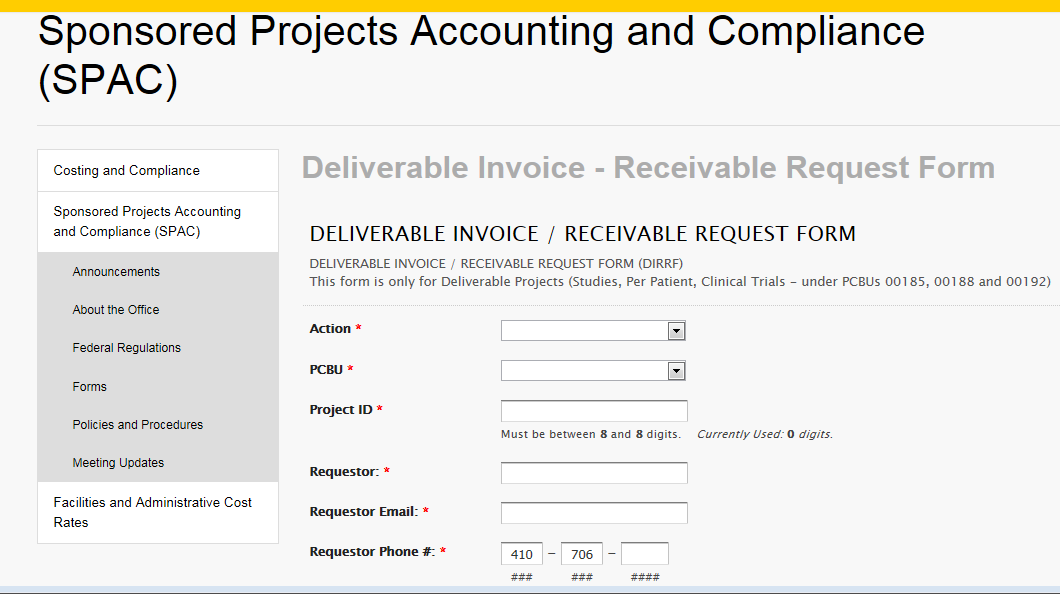 link
DIRRF Email
Laura
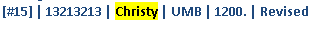 When To Use the Online DIRRF
Beginning December 1, 2015
Revisions – use the online form, use the form number from your original DIRRF
		

Was a receivable created? Check online GPV
Questions – contact your team
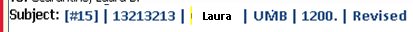 Change in Deliverable Close-Out Schedule
Current Deliverable Schedule
Every 3 months

Email sent to the Distribution emails

Departments have 30 days to reply
New Deliverable Schedule
Every 4 months

April, August, November

Email sent to the Distribution emails

Departments have 30 days to reply
3 x’s per year!
Gift Card System
Questions:  Larry Miller
Gift Card System
Unused Gift Cards in your Department?
Financial Services has developed a system to advertise unused Gift Cards
Departments basically sell and buy cards by providing accounts to charge from and to
The actions still mimic a working fund request
Gift Card System: Seller
1. Selling department enters all unused cards into an inventory list  
The vendor name
Quantity g
Amount of the cards are required 
2. Seller is now finished.  
 Process is similar to listing tickets on StubHub.
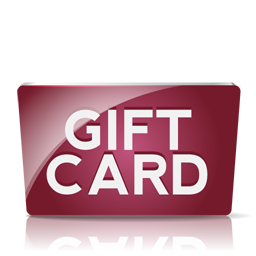 Gift Card System: Buyer
1. Buyer reviews the inventory and selects the desired cards.  
It can be all, or a portion of the cards listed by a department
All cards selected go into the buyer’s Shopping Cart 
These cards and are removed from the inventory list.
2.   Buyer clicks the Checkout button
An email pops up that will require the buyer to attach justification for the cards (same documentation as a WF request would require).  
3. Buyer forwards the email to Disbursements.
This must be done in 24 hours, or the cards will automatically be returned to the inventory.
Gift Card System: Financial Services
Disbursements will review the documentation
If appropriate they will  click an approval button 
An email will automatically generate that is forwarded to both the buyer and seller.  
This will be completed within 24 hours of receiving the email.
It is then up to the two parties to make the arrangement to transfer the cards.
Disbursements will complete the JE using the information provided when the buyer and seller began the process.
Gift Card System: Where/When
The link will be on the FS web site, in the Disbursements section.
Targeting the first several weeks of December 
The system is simple and intuitive 
Questions:  Larry Miller, AD Financial Services
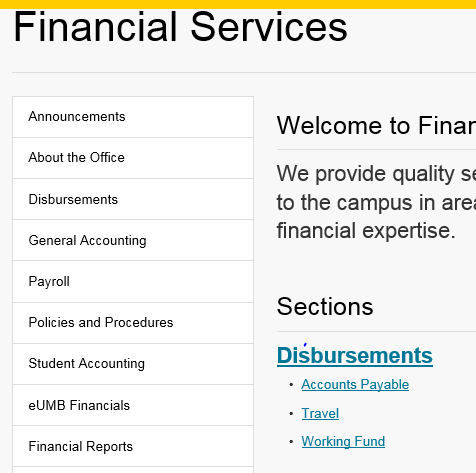